Objetivo: Reconocer texto instructivo
Profesora Débora Sepúlveda Salinas
RESPONDE
¿Qué imaginas cuando decimos texto instructivo
¿Conoces algún texto instructivo?
Texto instructivo
Es aquel que contiene instrucciones para realizar una actividad.
¿Dónde encontramos textos instructivos?
Manuales
Reglamento
Recetas
¿Dónde encontramos textos instructivos?
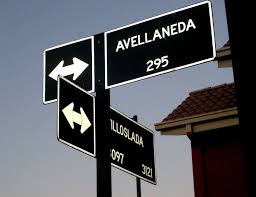 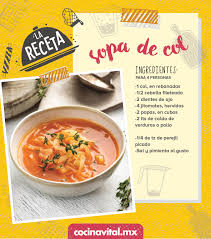 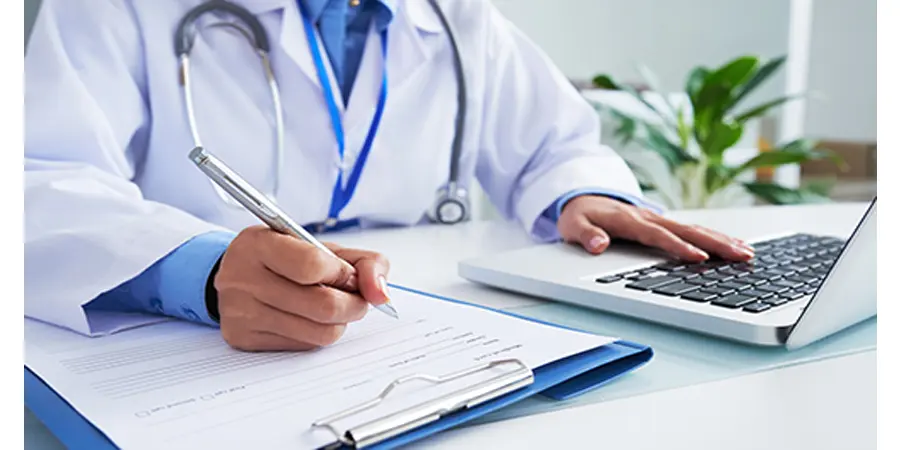 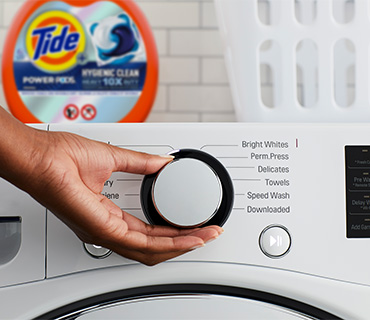 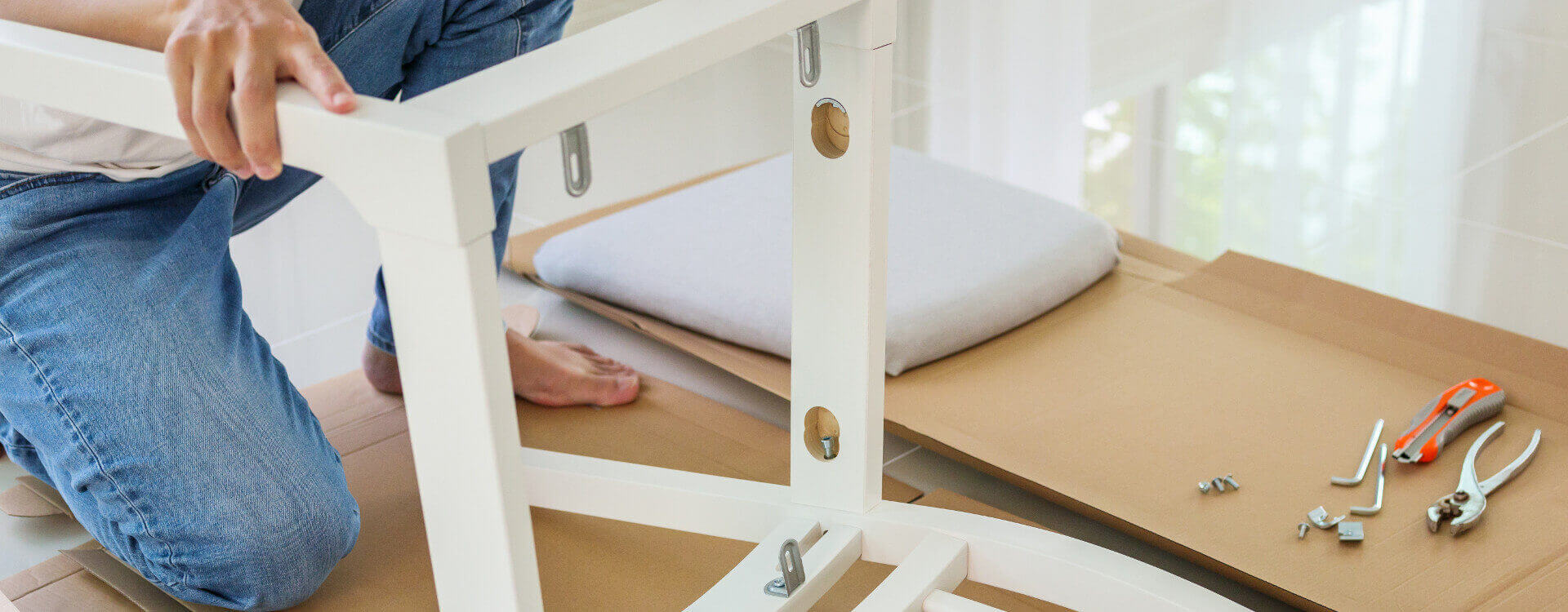 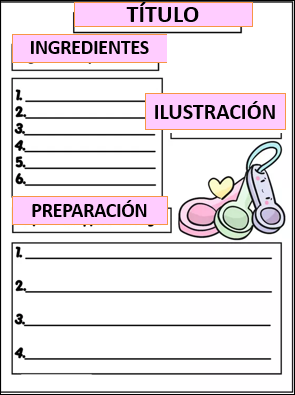 estructura de la receta
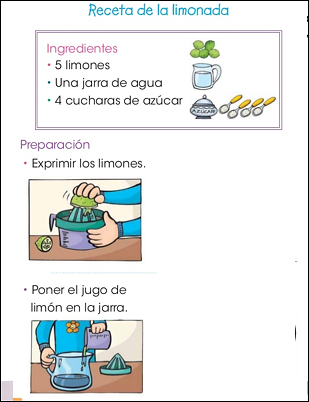 En la siguiente receta falta un paso de la preparación. Léela e inventa el último paso
Próxima clase traer:

Galletas Cracker
Manjar
Mostacillas dulces de colores
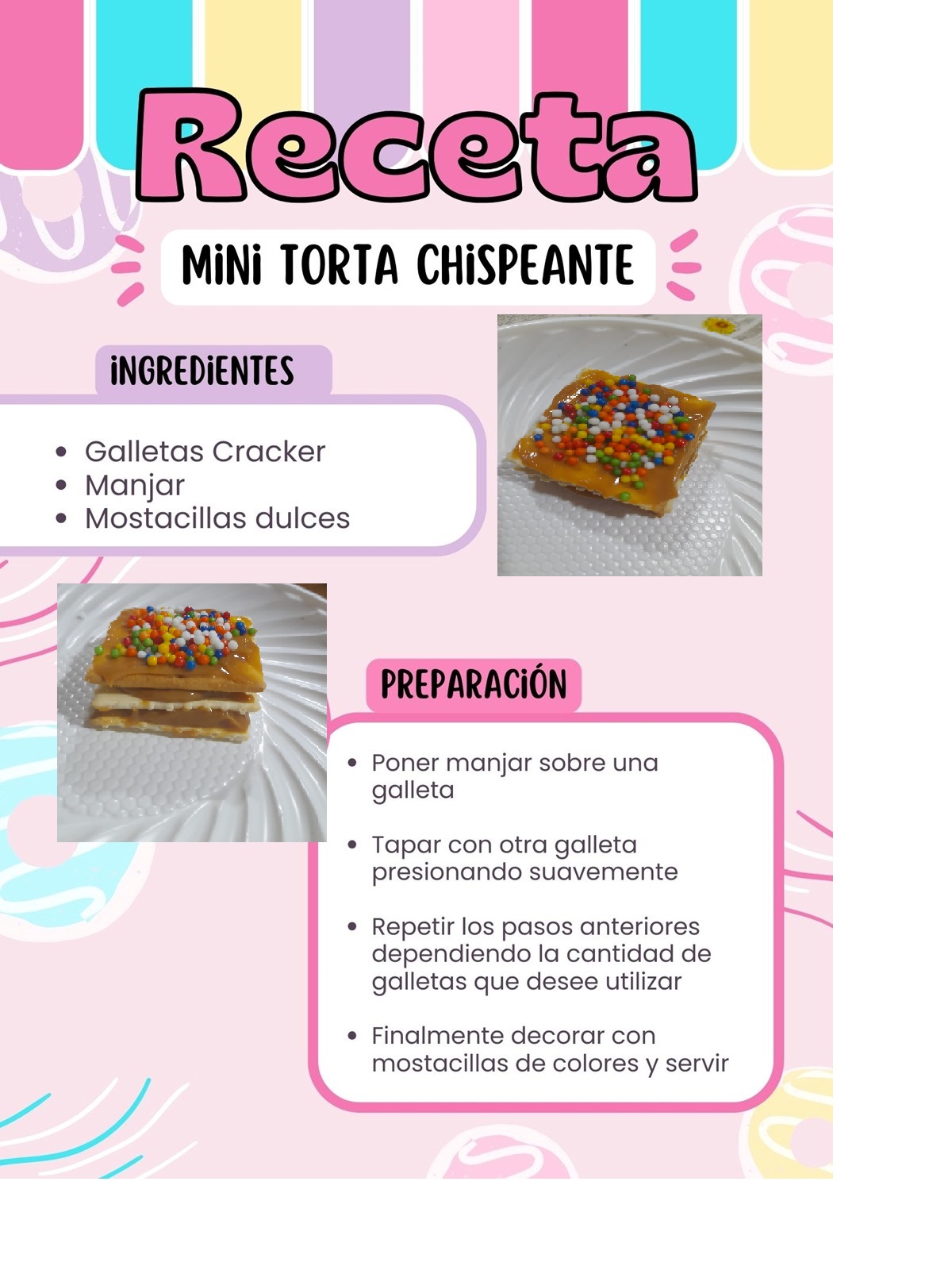 Próxima clase realizaremos la siguiente receta